Predicting Cloze Task Quality for 
Vocabulary Training

Adam Skory, Maxine Eskenazi
 Language Technologies Institute
   Carnegie Mellon University
{askory,max}@cs.cmu.edu
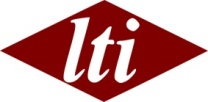 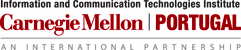 Overview

	● Goal:

A system to generate high quality cloze tasks

Not an authoring tool; the output is given directly to students
	
● This presentation:

Predicting generated cloze quality

Evaluating cloze quality with crowdsourcing
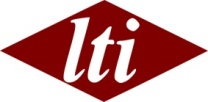 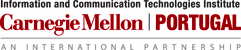 Background on Cloze Tasks


	●This is an __example__  cloze task.
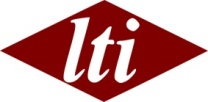 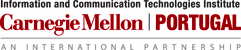 Background on Cloze Tasks


	●This is an ___________  cloze task.
the stem
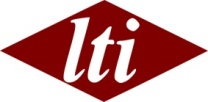 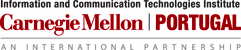 Background on Cloze Tasks


	●This is an __example__  cloze task.
the key
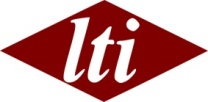 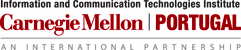 Background on Cloze Tasks


	●This is an                           cloze task.
the blank
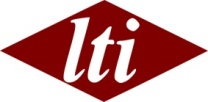 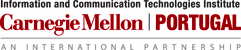 Background on Cloze Tasks: Assessment

Cloze tasks can be used to test for:

		●Constituents of word lexical knowledge (Bachman, 1982).
Orthographic
Phonetic
Syntactic
Semantic 
		
		●Dale’s four levels of word knowledge (Dale, 1965)

		●Grammatical knowledge, without using syntactic terminology.
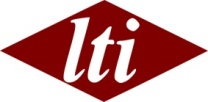 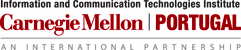 Automatic Generation of Cloze Tasks


	● Cloze tasks are generated by modifying existing texts.

	● The focus has been on producing cloze sentences for assessment.
	(Pino et al, 2008; Higgins 2006; Liu et al, 2005...)

	● Instruction uses passage-based cloze
deletion is manual, random, periodic; not algorithmic.

	● Primarily “authoring tools”, involve human evaluation and 
	   input between system and students.
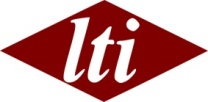 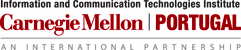 Automatic Generation of Cloze Tasks

	●Liu et al. (2005): Search interface to find sentences on (key, POS) with results filtered by word sense using words in the stem and WordNet.

	●Hoshino & Nakagawa (2005): Naïve Bayes and KNN classifiers to identify most likely blanks in passages. 

	●Higgins (2006): Regular expression engine for content creators to search by word text, tags, for specific constructions.

	●Pino et al (2009): Incorporates parse complexity and co-occurrence frequencies of words in the stem.
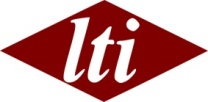 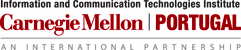 Filtering Approach to Cloze Task Generation
 raw corpus
 target words
 sentence length
 well-formedness
 what else?
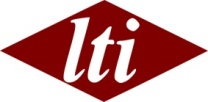 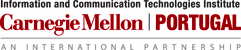 Filtering Approach to Cloze Task Generation
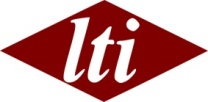 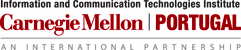 Filtering Approach to Cloze Task Generation










		Assumption: a fixed set of target words is pre-defined
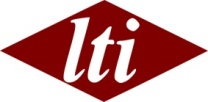 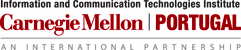 Filtering Approach to Cloze Task Generation











		25 word length chosen after review of sample standardized tests
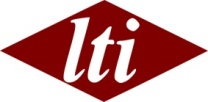 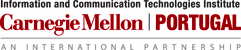 Filtering Approach to Cloze Task Generation












		Strict threshold on probability of best parse –
					low recall, high precision
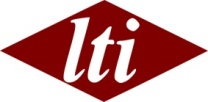 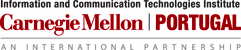 Filtering Approach to Cloze Task Generation
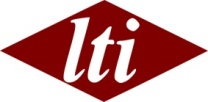 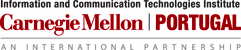 Reading Level and Transfer Features

Ranking of individual words according to comprehension difficulty

The information available about a blank is a function of the lexical transfer features in the stem. (Finn, 1978)

Words of higher reading level have more complex semantic feature sets
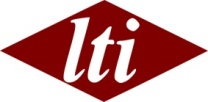 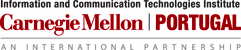 Reading Level: Formulation and Evaluation

	● Unigram model
		-generated from labeled documents
		-each word assigned reading level from 1 to 12

	● A sentence is assigned the reading level of the highest      
level word near the key.

“This is a demonstrative         (example)        sentence.”
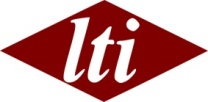 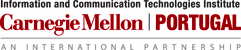 Reading Level: Formulation and Evaluation

	●Unigram model
		-generated from labeled documents
		-each word assigned reading level from 1 to 12

	●A sentence is assigned the reading level of the highest level word near the key.

“This is a demonstrative         (example)        sentence.”
						    												    5
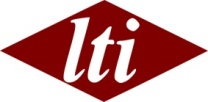 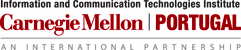 Reading Level: Formulation and Evaluation

	●Unigram model
		-generated from labeled documents
		-each word assigned reading level from 1 to 12

	●A sentence is assigned the reading level of the highest level word near the key.

“This is a demonstrative         (example)        sentence.”
						   11											   5
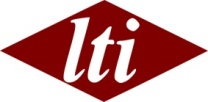 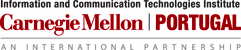 Reading Level: Formulation and Evaluation

	●Unigram model
		-generated from labeled documents
		-each word assigned reading level from 1 to 12
	●A sentence is assigned the reading level of the highest level word near the key.

“This is a demonstrative         (example)        sentence.”

“This is a good         (example)        sentence.”
				 	  3	  								   5
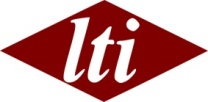 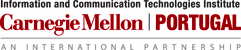 Filtering Approach to Cloze Task Generation
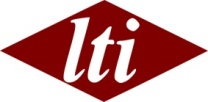 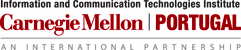 Co-occurrence Scores: Concept

	●Define a fixed window of n words before and after the blank.

	
●Given a sentence, find the frequency of each word  in same size windows with same key throughout the corpus.


	●Highly co-occurrent words lead to higher cloze quality. 
(Pino et al 2009)
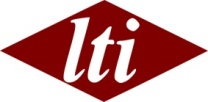 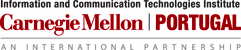 Co-occurence Score: Formulation

“This is a good         (example)        sentence.”

Window size = 3
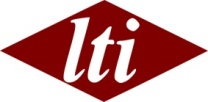 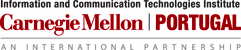 Co-occurence Score: Formulation

“This is a good         (example)        sentence.”

Window size = 3

Number of times 'good' is within 3-word window around 'example' = 234
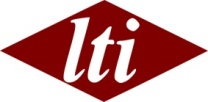 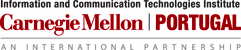 Co-occurence Score: Formulation

“This is a good         (example)        sentence.”

Window size = 3

Frequency of 'good' within 3-word window around 'example' = 234

Frequency of 'sentence’ within 3-word window around 'example' = 17
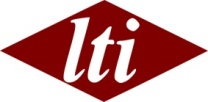 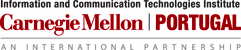 Co-occurence Score: Formulation

“This is a good         (example)        sentence.”

Window size = 3,

Frequency of 'good' is within 3-word window around 'example' = 234

Frequency of 'sentence' within 3-word window around 'example' = 17

Frequency of all words within 3-word window around 'example' = 304,354
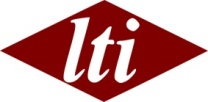 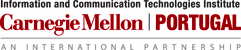 Co-occurence Score: Formulation

“This is a good         (example)        sentence.”

Window size = 3,

Frequency of 'good' is within 3-word window around 'example' = 234

Frequency of 'sentence' within 3-word window around 'example' = 17

Frequency of all words within 3-word window around 'example' = 304,354

Co-occurrence score = (234 + 17) / 304,354 = 8.2x10-4
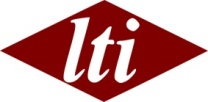 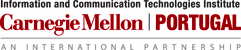 Evaluation of Cloze Tasks: Concept


		● Previous evaluation has been done manually by expert 
		teachers; good, but slow and expensive.


		● Is crowdsourcing a faster, cheaper alternative?
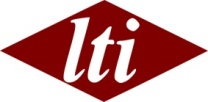 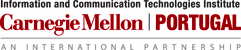 Evaluation of Cloze Tasks: Crowdsourcing on AMT

● Amazon Mechanical Turk (AMT) is an online marketplace for “human intelligence tasks” (HITs)


● Requesters design and price HITs


● Workers preview, accept, and complete HITs
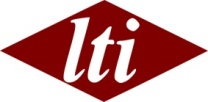 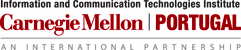 Evaluation: Procedure

Submit sentences as open cloze to workers on AMT

-Workers see one sentence for each target
  (20 sentences total)

-Workers cannot see the target – only a blank in its position


Allow multiple responses per cloze
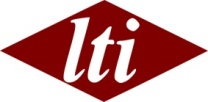 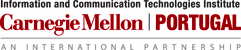 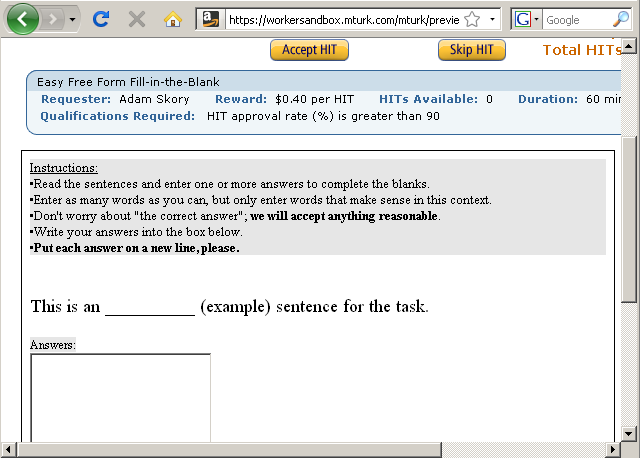 Evaluation: Procedure

	● Two measures of workers’ responses:

		
Cloze Easiness (Finn, 1978): The percent of responses containing original key		

Context Restriction on n: number of responses containing n or fewer words                  (we use n=2)
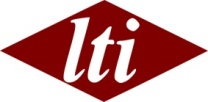 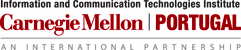 Evaluation: Example
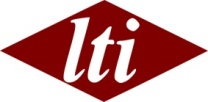 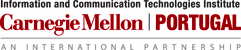 Evaluation: Results
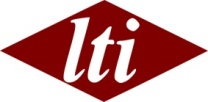 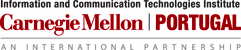 Evaluation: Results
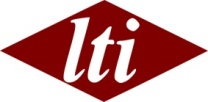 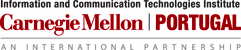 Evaluation: Results
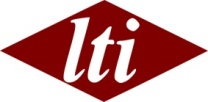 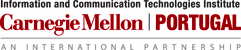 Evaluation: Results
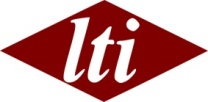 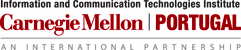 Evaluation: Results
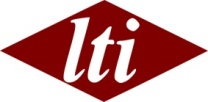 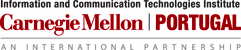 Comparison to Gold Standard

	●Co-occurrence score and Cloze Easiness correlate significantly, but is that correlation really cloze quality?

	
●Corroborate with a known evaluation


	●An expert English teacher preferred the cloze sentences chosen by co-occurrence score and Cloze Easiness.
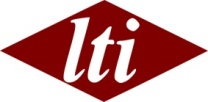 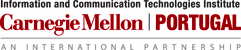 Comparison to Gold Standard










For each of these metrics 20 best sentences were chosen
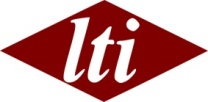 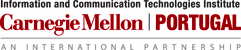 Conclusion

	● Reading level not shown to be effective.

	● Filter-based approach can be used over different corpora, and can include different filtering criteria


	● AMT fast, cheap and effective to evaluate cloze quality

	● Co-occurrence score remains best predictor of cloze quality
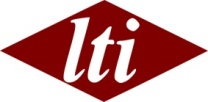 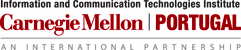 Future Directions:

Make AMT task more specific to elicit less variance in context restriction.

Give workers same rating task as experts.

Apply measures of well-formedness beyond probabilistic parsing.

Instead of a pre-defined set of targets, focus use of cloze to teach highly co-occurrent words.
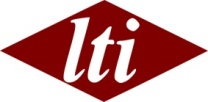 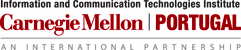 Thank you ______ much!
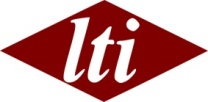 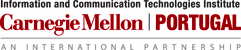 Predicting Cloze Task Quality for Vocabulary Training
Adam Skory, Maxine Eskenazi, 2010-06-05
Background on Cloze Tasks: Assessment

	●“Lexical quality” is based on the knowledge of constituents of a 	word and the integration of those consituents. (Perfetti & Hart, 2001)

	●(Possible) constituents of word lexical knowledge:
		
		►Orthographic
		
		►Phonetic

		►Syntactic

		►Semantic
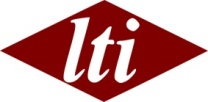 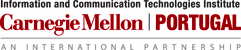 Predicting Cloze Task Quality for Vocabulary Training
Adam Skory, Maxine Eskenazi, 2010-06-05
Background on Cloze Tasks: Assessment

	●Word knowledge level can be described according to Dale (1965)

	(1) Word has never been seen or heard.

	(2) Word is recognized, but meaning is unknown.

	(3) Word is recognized and meaningful in some contexts

	(4) Meaning is known in all contexts, and word can be used 
		appropriately.
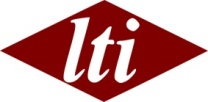 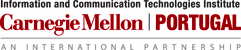 Predicting Cloze Task Quality for Vocabulary Training
Adam Skory, Maxine Eskenazi, 2010-06-05
Background on Cloze Tasks: Assessment

	●Cloze tasks can be used to test for specific constituents of lexical 
	knowledge (Bachman, 1982).


	●Closed cloze (multiple choice) can test for knowledge level 2 or 3.


	●Open cloze (write-in) can test for knowledge level 4.


	●Cloze tasks can test grammatical knowledge without using syntactic 
	terminology.
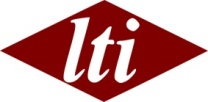 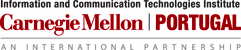 Predicting Cloze Task Quality for Vocabulary Training
Adam Skory, Maxine Eskenazi, 2010-06-05
Automatic Generation of Cloze Tasks


	●Liu et al. (2005):
	
		○Sentences from a corpus of newspaper text are tagged for POS. 

		○Individual words are tagged by lemma.

		○Sentences are found by searching on (key, POS).

		○Results are filtered for proper word sense by comparing other
		words in the stem with data from WordNet and HowNet.
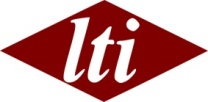 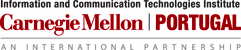 Predicting Cloze Task Quality for Vocabulary Training
Adam Skory, Maxine Eskenazi, 2010-06-05
Automatic Generation of Cloze Tasks


	●Higgins (2006):
	
		○Sentences from a many corpora are tagged for POS.

 		○A regular expression engine allows content creators to search 				by literal word text, tags, or both for highly specific 
		constructions.
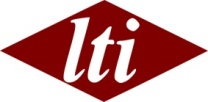 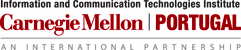 Predicting Cloze Task Quality for Vocabulary Training
Adam Skory, Maxine Eskenazi, 2010-06-05
Automatic Generation of Cloze Tasks


	●Pino et al (2009):
	
		○Sentences taken from REAP corpus. 

		○Stanford parser used to detect sentences within a desired range 
		of complexity and likely well-formedness.

		○Co-occurrence frequencies of words in the REAP corpus were 
		calculated and keys were compared to other words in the stem to 
		determine cloze quality.
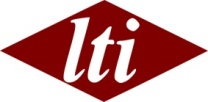 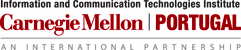 Predicting Cloze Task Quality for Vocabulary Training
Adam Skory, Maxine Eskenazi, 2010-06-05
Co-occurence Score: Example

If our corpus consisted of the single sentence
“This is a good example sentence.”:

C−1 (w = good, k = example) = 1
C1 (w = sentence, k = example) = 1
P (w = good | k = example, m = 3) =  1 / (1+1)= .5
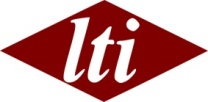 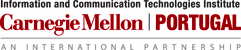 Predicting Cloze Task Quality for Vocabulary Training
Adam Skory, Maxine Eskenazi, 2010-06-05
Co-occurrence Scores: Procedure

(1) For some key k , word w, and window-size m :

Cj(w, k) := count of times w found j words from the position of k, within the same sentence.

(2) For a vocabulary V and for some positive integer window-size m, let n = (m-1) / 2, then:



The overall score of the sentence is taken to be the mean of the skip bigram probabilities of all words in context of the key.
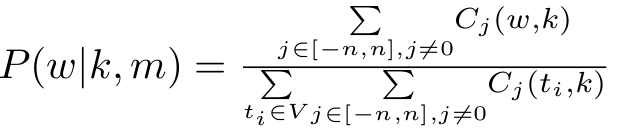 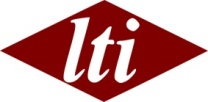 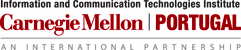 Predicting Cloze Task Quality for Vocabulary Training
Adam Skory, Maxine Eskenazi, 2010-06-05
Co-occurence Score: Example

If our corpus consisted of the single sentence
“This is a good example sentence.”:

C−1 (w = good, k = example) = 1
C1 (w = sentence, k = example) = 1
P (w = good | k = example, m = 3) =  1 / (1+1)= .5
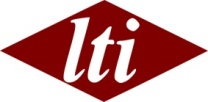 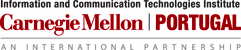 Predicting Cloze Task Quality for Vocabulary Training
Adam Skory, Maxine Eskenazi, 2010-06-05
Reading Level and Transfer Features: Example

	super and sub-classes

		'book' (superclass with a subset of features) and
		'encyclopedia' (subclass with a superset of features)

	transfer features and information about blank

		The person is driving a(n) _______.

		The paramedic is driving a(n) ________.

		The paramedic is flying a(n) ________.
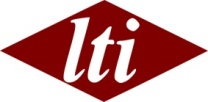 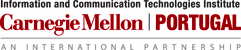 Predicting Cloze Task Quality for Vocabulary Training
Adam Skory, Maxine Eskenazi, 2010-06-05
AMT Cloze Evaluation: Example

“Take this cloze sentence, for  _________  (example)  .” 

A  =  {
		A1={example, free, fun, me}
		A2={example,instance}
		A3={instance}
	    }

Cloze Easiness => |{A1,A2}| / |A| ≈ .67

Context restriction (on one or two words) => |{A2,A3}| / |A| ≈ .67
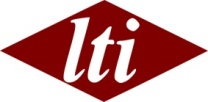 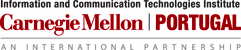 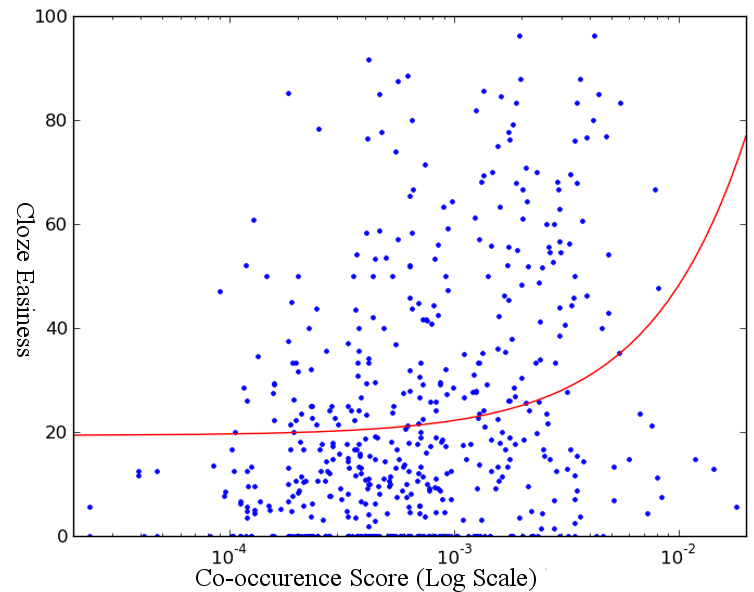 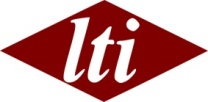 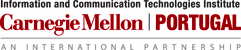